المشكلات الأساسية في الوطن العربي
الاسم
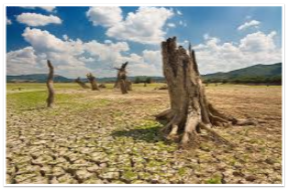 أولا المشكلات المرتبطة بالزراعة
العقبات التي تواجه الإنتاج الزراعي في الوطن العربي
ثانيا مشاكل استثمار المياه
أسباب تدني وفرة المياه في الوطن العربي
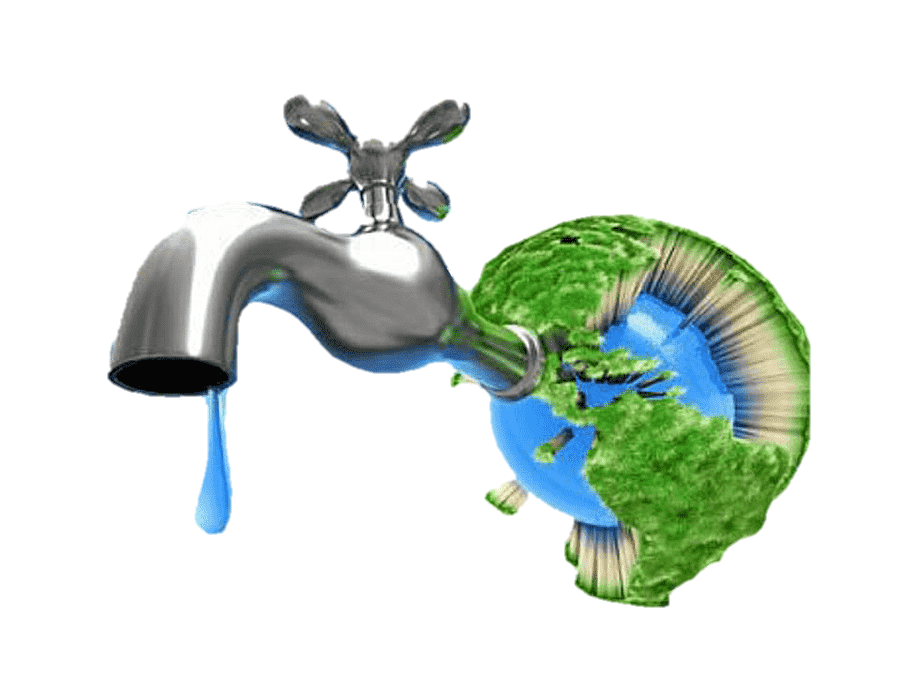 ثالثا التلوث البيئي
التلوث : هو الضرر الذي يلحق بالتربة و الهواء و الماء و يصيب التلوث عناصر البيئة من عدة مصادر للملوثات
التلوث البيئي مشكلة عالمية من أهم و أخطر المشاكل التي تواجه شعوب العالم اليوم و يتم مواجهتها على مستوى عالمي حيث عقد أكبر مؤتمر للأمم المتحدة في مدينة ريودي جانيرو بالبرازيل عام1992م وعرف باسم قمة الأرض و حضره أكثر من 100 رئيس دولة
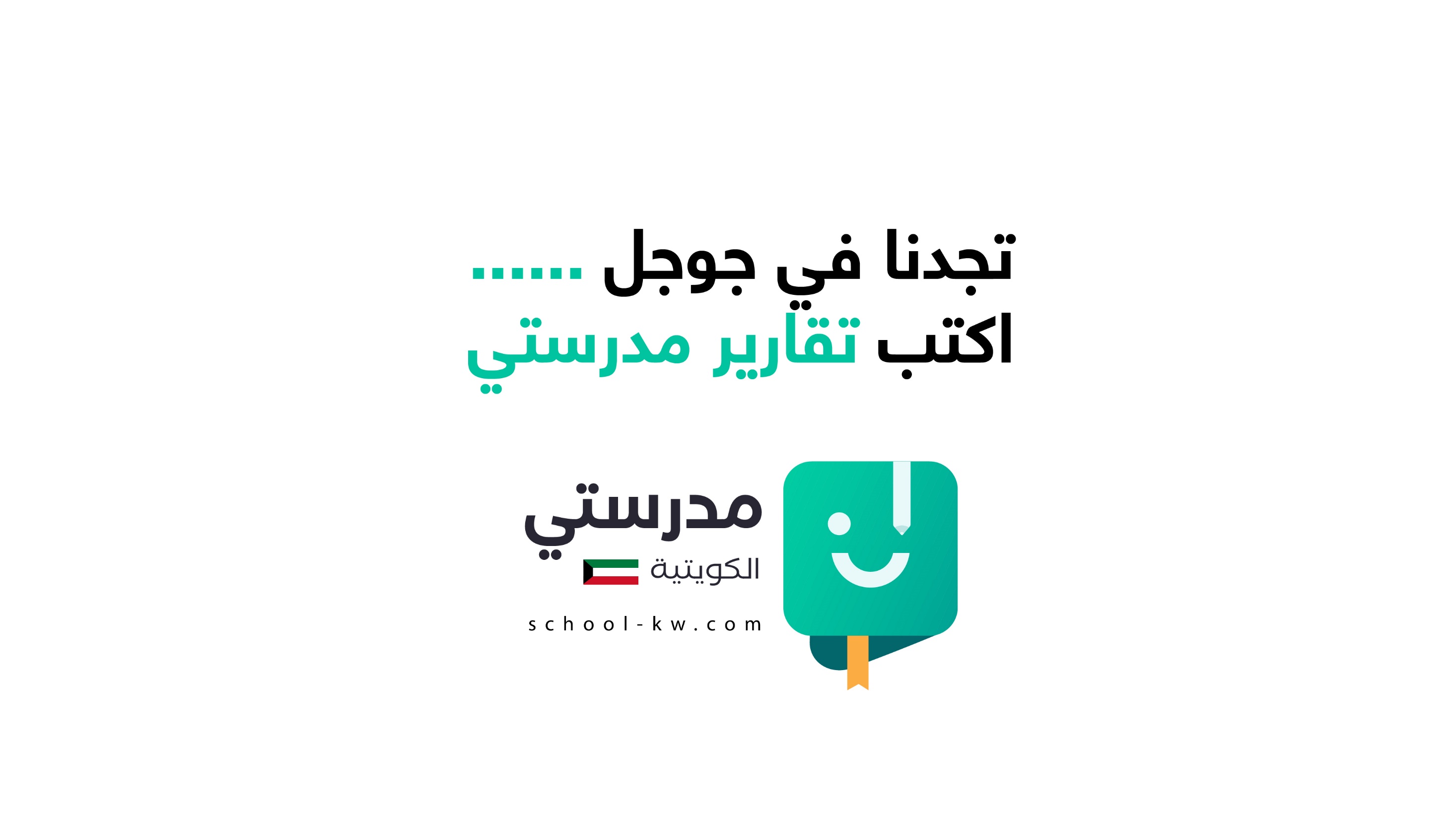